Tumeurs bénignes et malignes en gynécologie
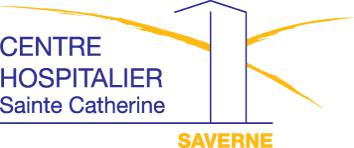 Enseignement IFSI 2023
Promotion 2021-2024
UE 2.9  semestre 5 
processus tumoraux
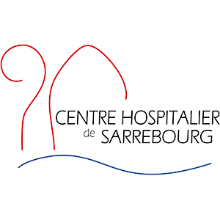 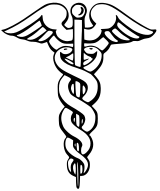 Dr Hervé Schneider
Service de gynécologie et d’obstétrique
Centre hospitalier Sainte Catherine
Saverne
Objectifs
Connaitre les principales tumeurs bénignes et malignes de la sphère gynécologique
Dépistage des tumeurs.
Orientation diagnostique.
Principes thérapeutiques. 

Thèmes abordés:
Lésions précancéreuse et cancer du col de l’utérus.
Lésions bénignes et malignes de l’endomètre.
Lésions bénignes et malignes de l’ovaire.
Processus tumoraux de la glande mammaire.
Ressource documentaire
Plateforme ARCHE
https://arche.univ-lorraine.fr/

Référentiels :
Site « ONKOLOGIC » google it!
Site de l’INCA (e-cancer)
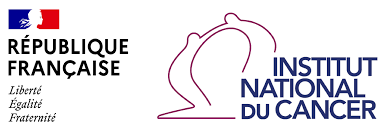 Introduction aux tumeurs gynécologiques
Potentiel évolutif des tumeurs
Points à retenir
La majorité des lésions bénignes gynécologiques ne se transforment pas en lésion cancéreuse (ex: fibromes, certains kystes ovariens)

Il existe en gynécologie beaucoup de lésions intermédiaires à potentiel d’évolution vers le cancer (ex: kyste borderline de l’ovaire, un grand nombre de lésion du sein, les lésions pré-cancéreuses du col de l’utérus) Leur traitement sera donc souvent chirurgical.

Les lésions malignes gynécologiques sont souvent agressives et à fort potentiel métastatique, les diagnostiquer à des stades précoce est très important pour permettre une guérison (ex: cancer de l’ovaire, certains cancer du sein)
1. L’UTERUS
Tumeurs bénignes et malignes de l’utérus
Corps de l’utérus:

Myomètre: 
- Fibromes
- Sarcomes

Endomètre
Polypes
Hyperplasies endométriales
Cancer de l’endomètre

Col de l’utérus
Polypes
Lésions condylomateuses
Lésions précancéreuses
Cancer du col de l’utérus
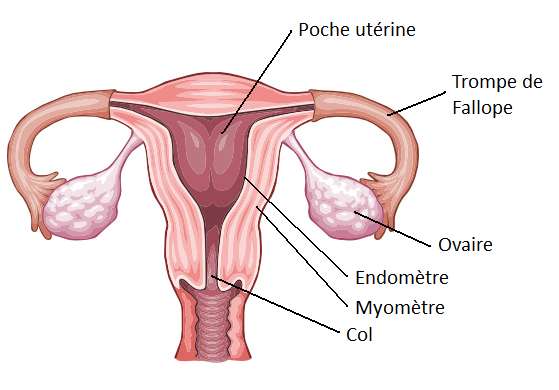 1.1: Tumeurs bénignes et malignes du col de l’utérus
Lésions bénignes
Condylomes
Polypes
Autres lésions
Lésions bénignes
Les condylomes
« Verrues génitales » lésion de la muqueuse
Souvent asymptomatique, peuvent provoquer des saignements
Lésions induite par le virus HPV (HPV 6 et 11 dans 90% des cas)
Infection sexuellement transmissible
Pas forcément des HPV Oncogènes (donc pas de risque d’évolution en lésions précancéreuse et/ou cancéreuses)
Traitement:
Préventif: Vaccination HPV
Surveillance
Chirurgie
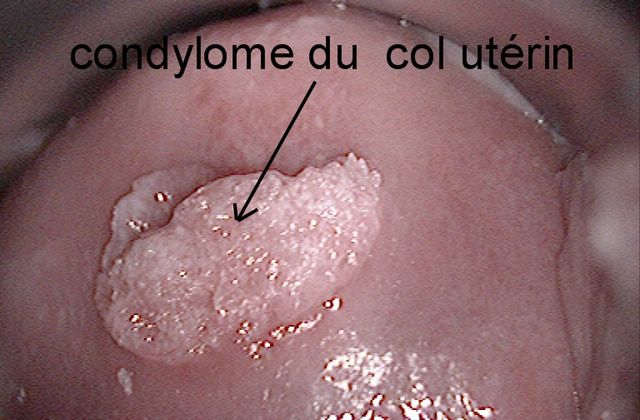 Lésions bénignes
Polypes du col de l’utérus
Lésions de la muqueuse endocervicale
Symptômes: saignements fréquents, non douloureux

Si asymptomatique et frottis normal: surveillance simple
Si ils saignent: exérèse (chirurgicale ou en consultation par « bistournage »)

Majoritairement bénin
Rares cancers glandulaires du col
(<1% des cancers du col)
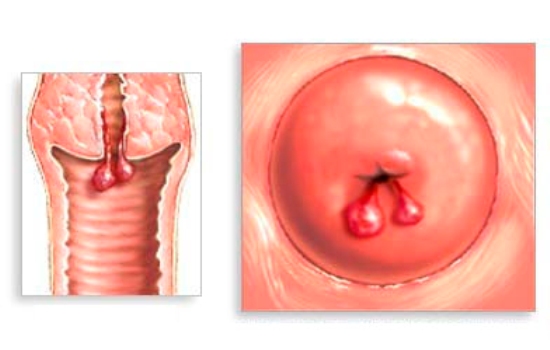 Autres lésions bénignes
Kyste de NABOTH
Kyste des glandes endocervicales, rempli de mucus,
Asymtomatique, découverte fortuite à l’échographie ou à l’examen gynécologique
Kyste lisse qui fait voussure à la surface du col de l’utérus.
Fibromes du col de l’utérus
Cf partie du cours sur les fibromes.
1.1: Tumeurs bénignes et malignes du col de l’utérus
Lésions précancéreuses du col de l’utérus


Dépistage des lésions précancéreuses et cancéreuse du col de l’utérus
DEPISTAGE
PREVENTION
Cancer du col et virus HPV
Guérison spontanée
Traitement préventif
Prise en charge oncologique
Généralités:
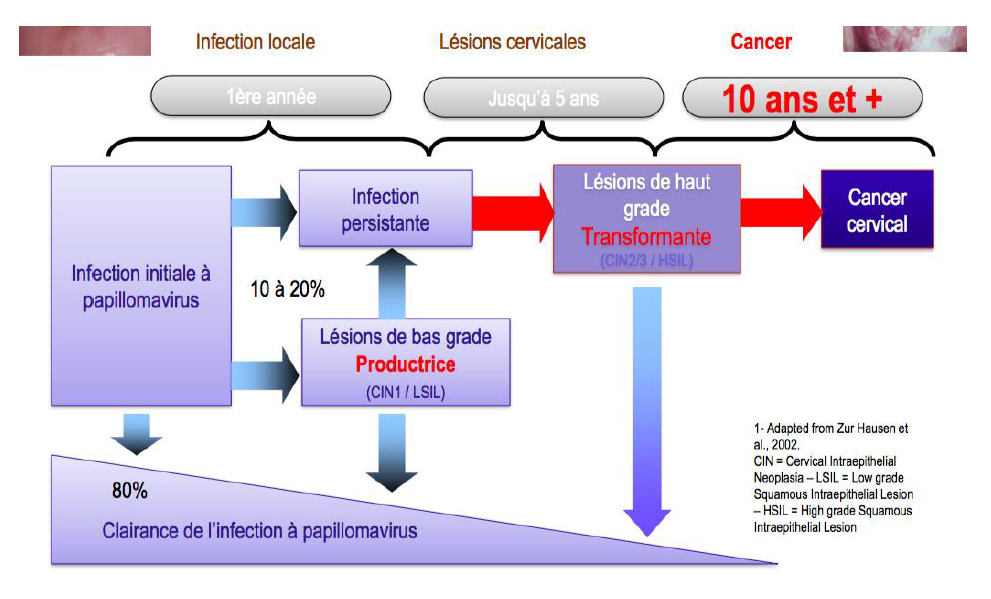 Facteurs de risques
TABAC +++
Activité sexuelle (nb partenaire, âge du premier rapport)
Multiparité
Troubles de l’immunité
HIV
Traitement immunosuppresseurs
IST 
(chlamydiae et herpès augmente le risque)
Contraception orale 
(prise longtemps, le risque disparait à l’arret du traitement)
Dépistage
Frottis cervico-vaginal
Dépistage Organisé: toutes les femmes reçoivent un courrier.
Que chez une patiente ayant eu au moins un rapport vaginal.

De 25 à 30 ans : Frottis cytologique : analyse des cellules
Premier frottis à l'âge de 25 ans 
Frottis à un an du premier frottis
Puis tous les 3 ans
De 30 à 65 ans : Test HPV primaire : recherche des virus
Premier test HPV 3 ans après le dernier frottis et si âge>30ans.
Tous les 5 ans si test HPV négatif pour les 14 virus.
Dépistage
Gestion des anomalies du dépistage:
Cytologie anormale : COLPOSCOPIE
Test HPV anormal -> Cytologie « reflexe »
Cytologie négative -> contrôle à 1 an (clairance des HPV)
Cytologie positive -> COLPOSCOPIE
Test HPV+ cyto neg -> contrôle à 1 an = HPV+ -> COLPOSCOPIE
Traitement des lésions précancéreuses
CONISATION DU COL DE L’UTERUS





Hystérectomie possible au cas par cas (récidive – facteurs de risques – souhait de la patiente –plus de désir de grossesse etc…)
Puis Surveillance +++ (test HPV à 6 mois puis tous les 3 ans sans limite d'âge)
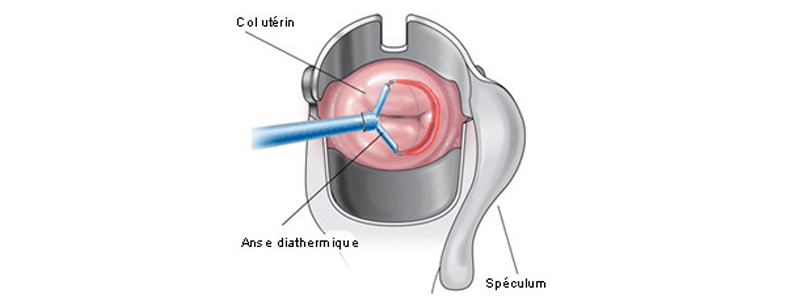 1.1: Tumeurs bénignes et malignes du col de l’utérus
CANCER DU col de l’utérus
Généralités
Epidémiologie:
Environ 3000 nouveaux cas par ans, 1100 décès
11e cancer féminin
Survie à 5 ans: 67%
Age médian : 53 ans.

Facteurs de risques
Infection HPV +++ -> même facteurs que les lésions précancéreuses.

Cancer « évitable »
VACCINATION
DEPISTAGE

Type histologique:
Carcinome épidermoïde +++
Adénocarcinome (HPV induits ou non)
Modalités de diagnostic
Bilan d’évaluation de la maladie
Examen du col avec biopsies (avec ou sans colposcopie)
Penser à l’examen sous anesthésie générale (si trop douloureux) 
+- cystoscopie, rectosigmoidiscopie…
Le frottis est peu utile à ce stade (suspicion de cancer = biopsie)

IRM pelvienne et lombo-aortique
Pelvienne -> évaluation de l’extension de la tumeur
Lombo-aortique -> Rechercher une atteinte ganglionnaire

SCANNER TAP ou PET SCANNER
Scanner avec injection d’un traceur du glucose
Dans les stades avancés -> recherche de métastases

Evaluation de la fertilité 
Femmes jeunes ayant un désir de grossesse : préservation de la fertilité avant le traitement du cancer en urgence
Stadification du cancer
Classification FIGO 2018
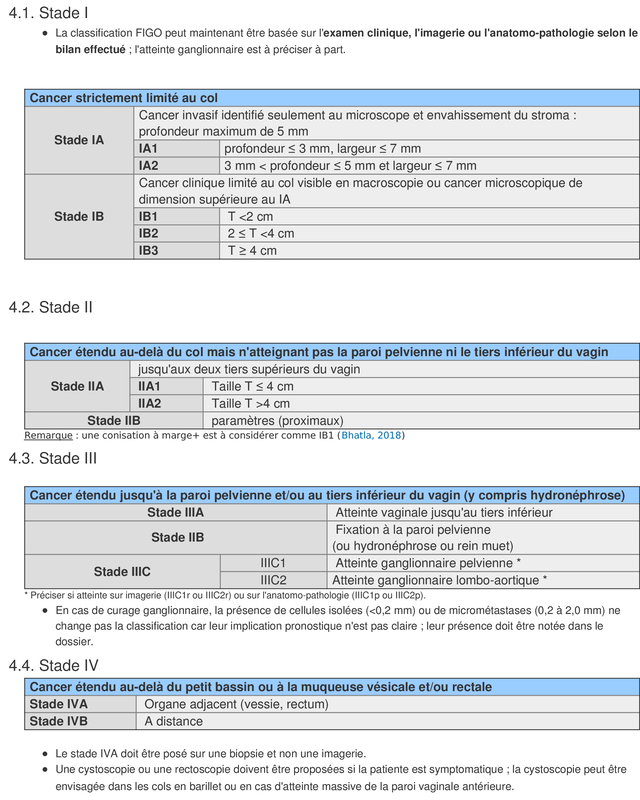 Principes thérapeutiques
La stratégie thérapeutique dépend du stade de la maladie => RCP +++
Points importants du traitement
L’hystérectomie n’est plus systématique.
La chirurgie n’est plus systématique 
La chirurgie est réservée aux stades précoces.
La radio-chimiothérapie concomitante suivie d’une curiethérapie utérovaginale est le traitement de référence des stades localement avancés.
La préservation de la fertilité est parfois possible ; elle està évoquer de façon systématique
Arrêt du tabac ++++
Surveillance après traitement
Examens cliniques et gynécologiques réguliers 
tous les 4 à 6 mois pendant 2 ans
tous les 6 mois les 3 années suivantes
puis 1 fois par an. 
Examens paracliniques 
Scanner TAP annuel ou TEP en option notamment pour les N+ ou embole.
Utérus en place : IRM à 6 mois puis annuelle pendant 2 ans + frottis annuel (en l'absence de radiothérapie ou curiethérapie).
Particularités 
Valeur très limitée des frottis après radiocuriethérapie 
Hormonothérapie substitutive de la ménopause : Possible dans la plupart des cas.
1.2: Tumeurs bénignes et malignes de l’utérus
1.1 
les tumeurs bénignes:
Fibromes Polypes

1.2 
Les tumeurs malignes:
Adénocarcinome de l’endomètre
Sarcome de l’utérus
FIBROMES DE L’UTERUS
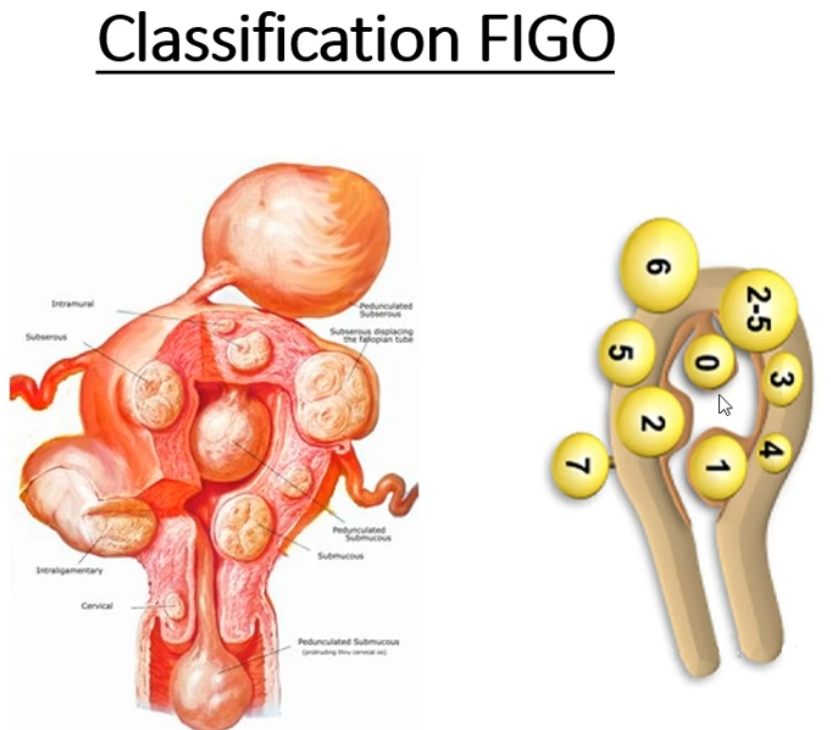 Classification
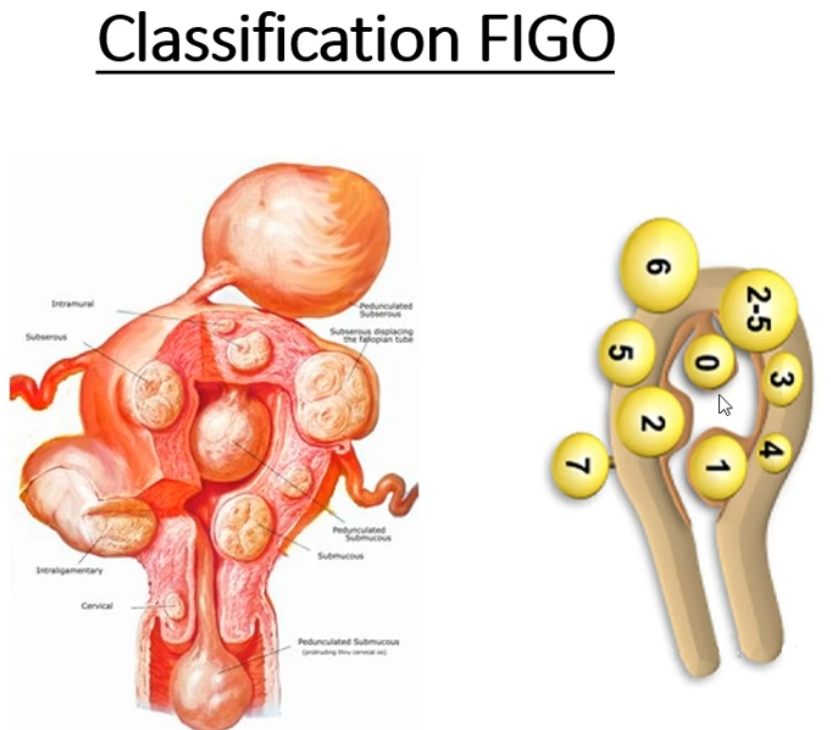 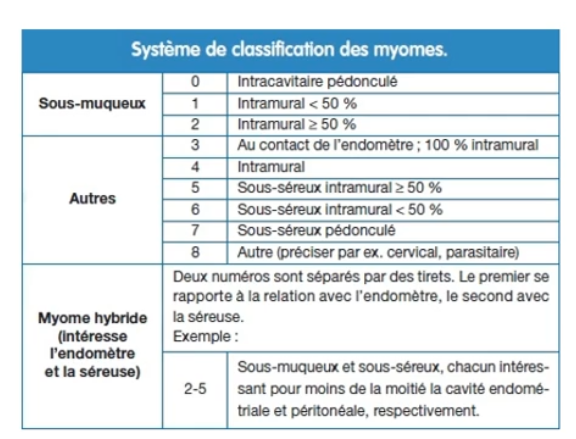 Diagnostic
Echographie pelvienne gynécologique
Abdominale
Endovaginale
Souvent seul examen necessaire

IRM pelvienne
Bilan des fibromes complexes ou multiples
En situation pré-opératoire
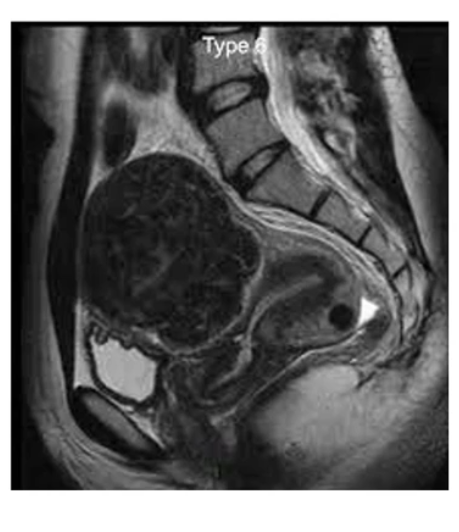 Traitement
Abstention thérapeutique / surveillance
Diminuent/disparaissent à la ménopause
Traitement hormonal progestatif
Contrôle les saignements
Ne modifie pas la taille des fibromes
Traitement chirurgical
Mode opératoire dépend de la position et de la taille du fibrome
Coelioscopie (myomectomie percoelioscopique +- morcellation hysterectomie)
Hystéroscopie (myomectomie par hystéroscopie) type 0 et 1
Laparotomie (myomectomie ou hystérectomie) 
Traitement chirurgical non invasif (radio-interventionnelle)
Embolisation des artères utérines
POLYPE DE L’UTERUS
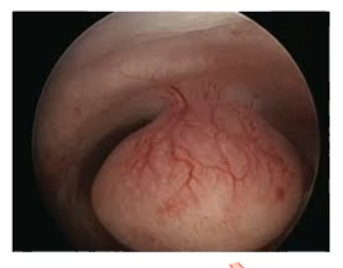 Lésion de la muqueuse de l’utérus
Bénin, peut être cancéreux

Clinique:
Asymptomatique
Méno-métrorragies

Examens complémentaires
Echographie pelvienne par voie endovaginale
Hystéroscopie diagnostique de consultation

Traitement
Hystéroscopie « opératoire » -> résection endoscopique.
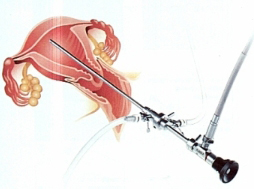 Hystéroscopie
1.2: Tumeurs bénignes et malignes de l’utérus
Cancer de l’utérus

Cancer de l’endomètre

Sacromes de l’utérus
Epidémiologie du cancer de l’endomètre
4e cancer de la femme
1er cancer gynécologique en dehors du sein
Environ 8000 nouveaux cas /an
Age moyen: 68 ans

Bon pronostic au stade précoce
3 cancer su 4 sont diagnostiqués à un stade précoce.
Cancer de l’endomètre
Lésion ayant pour origine la muqueuse endométriale
Facteur de risque lié au climat oestrogénique prolongé
Obésité++
Règles précoces - ménopause tardive – 
Infertilité - nuliparité
Traitement par Tamoxifène (cancer du sein)

Autres facteurs de risques
Hypertension artérielle
Syndrome des Ovaires Polykystique (SOPK)
Diabète
Cancers hormono-dépendants du sein de/ou des ovaires
Facteurs génétiques (syndrome de LYNCH)
Contexte diagnostic
Pipelle de Cornier
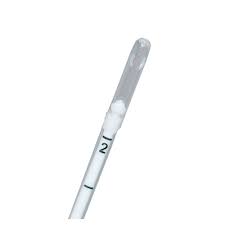 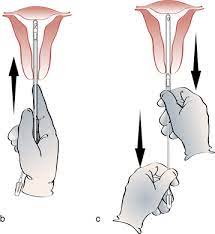 Classification FIGO
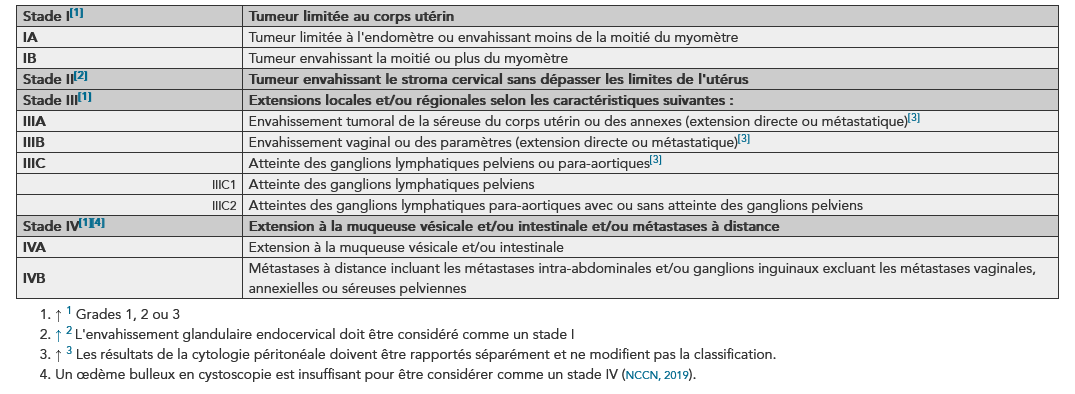 Principes thérapeutiques
Prévention
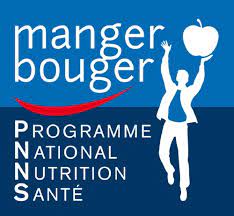 Diminution des facteurs de risques
Triade poids-tension-diabète 
Surveillance sous tamoxifène +++

Traitement préventif?
Thermocoagulation de l’endomètre / endométrectomie par hystéroscopie si un geste par hystéroscopie est prévu (pour un polype ou un fibrome)
Contraception hormonale prise au long cours pourrait diminuer le risque

Syndrome de Lynch
Surveillance annuelle avec biopsie +- hystéroscopie
Chirurgie prophylactique : hystérectomie et annexectomie à partir de 40 ans.
Sarcome de l’utérus
tumeurs rares, représentant moins de 3 % des tumeurs malignes du tractus génital féminin et entre 3 et 7 % des tumeurs malignes du corps utérin.

Tumeur du muscle, du tissus conjonctif

Tumeurs de mauvais pronostic

Femmes de plus de 40 ans
Attention à la confusion possible avec un fibrome
Fibrome qui augmente de taille à la ménopause = Sacrome jusqu’à la preuve du contraire
Si fibrome unique volumineux -> IRM (séquence de diffusion)
Sarcome de l’utérus
2.ENDOMETRIOSE
Cas particulier de tumeurs bénignes gynécologique
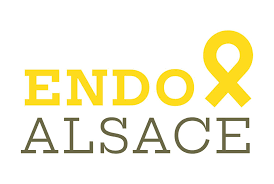 L’endométriose
Tumeurs bénignes aux caractéristiques particulières
Composé de tissus endométrial -> Saigne pendant les règles
Disséminées avec de multiples localisations possibles
A priori ne métastasent pas
Période d’activité de la maladie : femmes en âge de procréer
Les lésions devienne symptomatiques au début des règles
Les lésions « s’inactivent » à la ménopause et diminuent en taille

Maladie complexe aux signes très variés
Difficulté diagnostique
Nombreux diagnostics différentiels
Un problème de santé publique
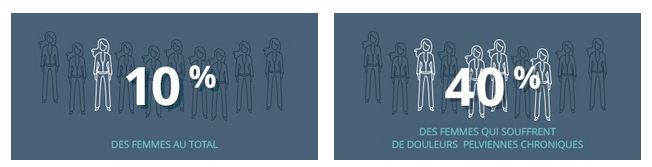 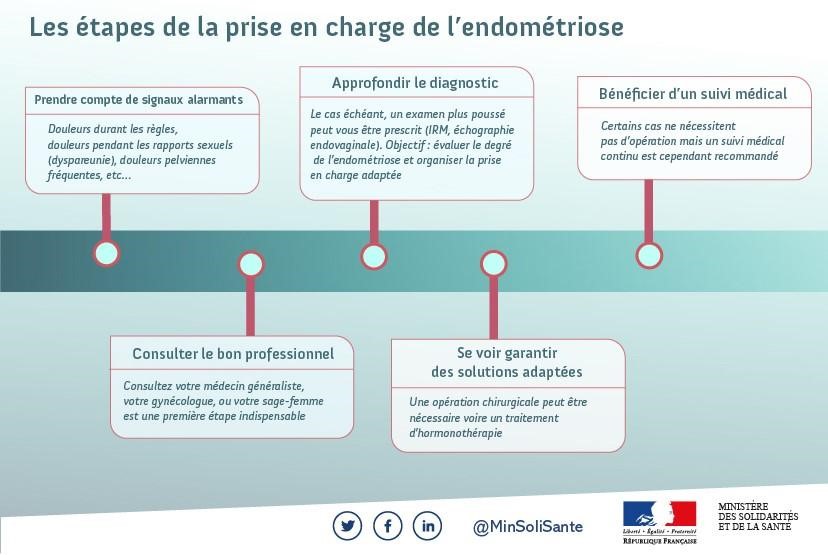 Localisation des lésions
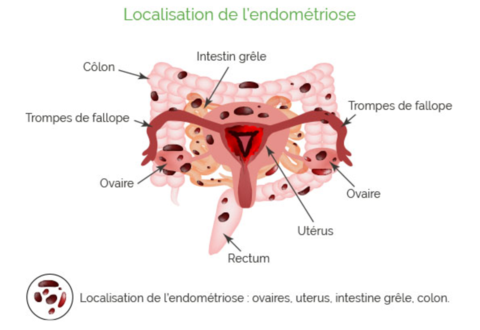 Les lesions touchent les séreuses des organes
	Vagin
	Utérus
	Trompes
	Ovaires
	Tube digestif
	Péritoine
	Plèvre
Possibilité d’envahissement des organes en profondeur
Signaux d’alarme / Les troubles D
Les dysménorrhées intenses
Les dyspareunies profondes
Les douleurs pelviennes chroniques
Les Dyschésies (à recrudescence cataméniale)
Les Dysurie, cystite aseptiques

L’infertilité
Soins multidisciplinaires
Traitement médical initial

ANTALGIE 
AINS

TRAITEMENT HORMONAL
Contraception continue
Progestatifs =>diénogest
Stérilet hormonal
Antagonistes GNRH + addback thérapie
Soins associés: améliorer la qualité de vie

Kinésithérapie

PEC douleur neuropathique
Gabapentine
Antidépresseurs

Psychologie

« Médecine parallèle »
Stratégie thérapeutique
La chirurgie d’endométriose est souvent nécessaire

Adapter la stratégie médico-chirurgicale ++
Choix selon l’attente des patientes, l’intensité des douleurs

Selon le désir de grossesse
Evaluation et préservation de la fertilité

Selon l’efficacité des traitements médicaux
Rapport efficacité / Effets indésirables

Selon la localisation des lésions
Chirurgie plus ou moins complexe et risquée
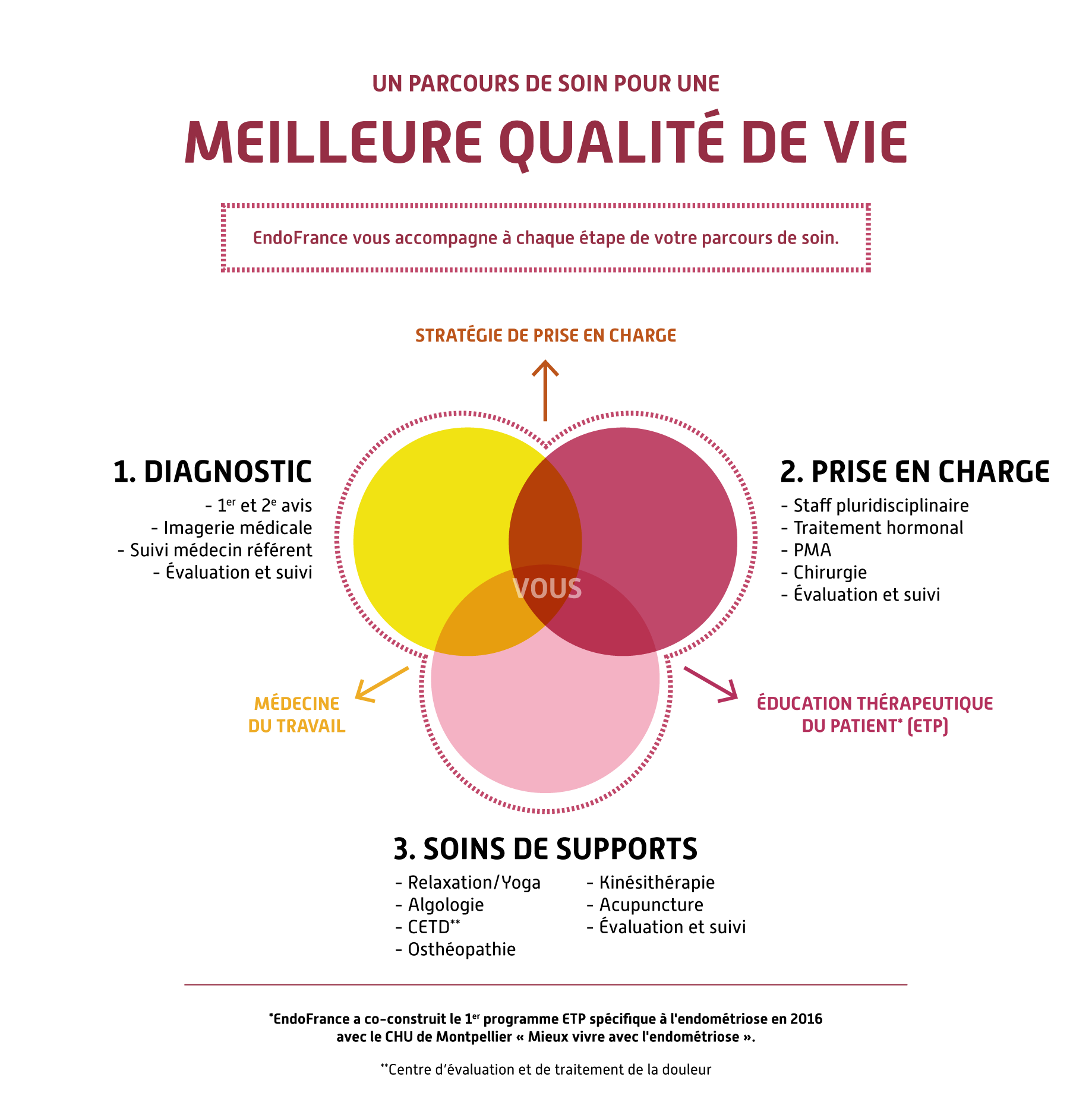 TUMEUR OVARIENNES
Tumeurs bénignes / « Kystes » ovariens

Tumeurs frontières / Borderline

Tumeurs malignes
Introduction aux tumeurs ovariennes
-Très grande variétés de tumeurs
Bénignes – frontières –malignes
Tumeur bénignes avec potentiel évolutif etc… 

-Aucun signes cliniques spécifiques

-Aucun moyen de dépistage du cancer de l’ovaire

Le diagnostique repose sur l’imagerie et la chirurgie 
(pas de biopsie possible pour les tumeurs ovariennes)
Définition
Masse / tumeur ovarienne 
Solide, kystique ou mixte
Issue des différents tissus ovariens :
 épithéliale : 
cystadénomes séreux, cystadénomes mucineux ou endométriomes ;
 germinale : 
les tératomes matures (kystes dermoïdes) cellule multipotente pouvant se différentiel en tissus : poils, cheveux, os, dent, thyroïde… 
 stromales : 
fibrothécomes.

Epidémiologie:
Lésions bénignes : 5 à 10% des femmes -> Fréquent +++
Cancer : 5320 nouveaux cas en 2020, 3935 décès -> 9e cancer de la femme
Frontières: 10 à 20% des tumeurs malignes
Tumeurs épithéliales et du stroma de surface
	Tumeurs séreuses ovariennes
	Tumeurs mucineuses ovariennes
	Tumeurs endométrioïdes ovariennes
	Tumeurs à cellules claires de l'ovaire
	Tumeurs à cellules transitionnelles
	Lésions malpighiennes
	Tumeurs mixtes épithéliales
	Carcinomes indifférenciés et adénocarcinomes inclassables
Tumeurs des cordons sexuels et du stroma
	Tumeurs de la granulosa et du stroma
	Tumeurs à cellules de Sertoli et du stroma
	Tumeurs du stroma gonadique et des cordons sexuels de types mixtes et formes non classées
	Tumeurs à cellules stéroïdes
Tumeurs germinales 
	Tératomes
	Tumeurs non tératomateuses
	Tumeurs germinales mixtes
Tumeurs mixtes des cordons sexuels et germinales 
	Gonadoblastomes
	Tumeurs mixtes des cordons sexuels et germinales
Tumeurs du rete ovarii
Tumeurs rares [, ]
	Carcinomes à petites cellules
	Carcinomes neuroendocrines non à petites cellules
	Carcinomes hépatoïdes
	Mésothéliomes ovariens primitifs
	Tumeurs de Wilms (néphroblastomes)
	Choriocarcinomes gestationnels
	Moles hydatiformes
	Tumeurs d'origine wolffienne (« female adnexal tumor of probable wolffian origin »)
	Autres tumeurs rares
Tumeurs ovariennes secondaires (métastases) [, ]
Types Histologiques
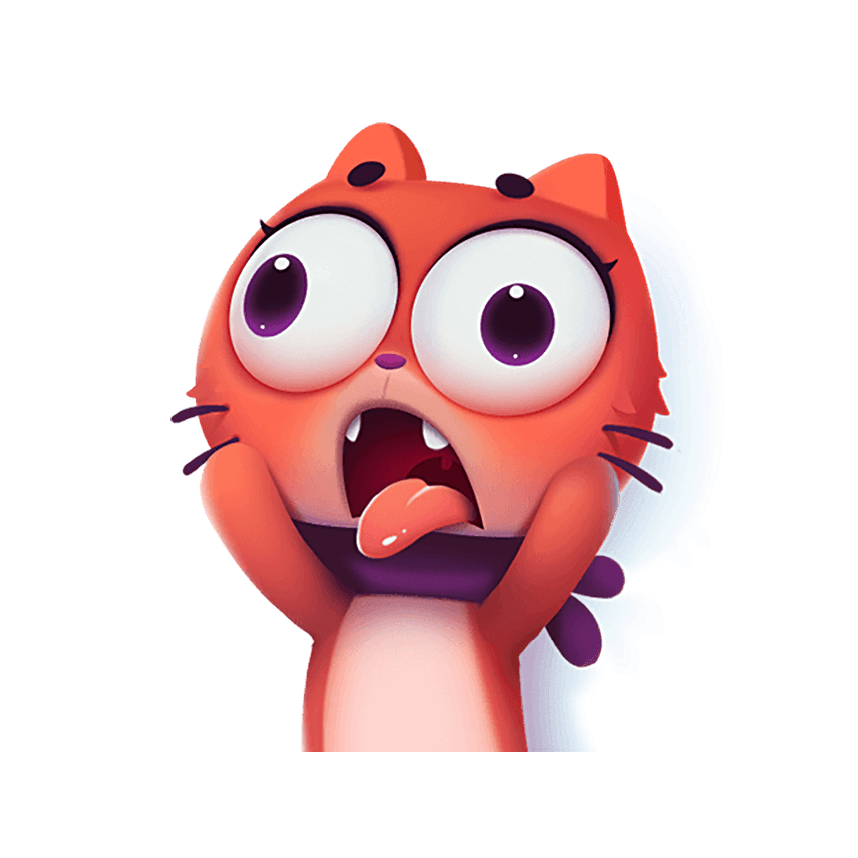 Circonstance du diagnostique
Symptomatologie :
Peu spécifique -> la découverte est souvent fortuite
Douleurs ou gène pelvienne, +- unilatérale
Dyspareunies
Troubles digestifs (ascite)
Troubles du cycles (kystes fonctionnels)

Examen:
Augmentation du périmètre abdominal
Palpation d’une masse pelvienne par voie abdominale ou vaginale
Examens complémentaires
Echographie +++
Examen de référence et de première intention
Peu suffire à faire le diagnostique et le suivi
Par voie abdominale ou endovaginale
Suffisant masse < 5cm
Critères IOTA pour caractériser les masses
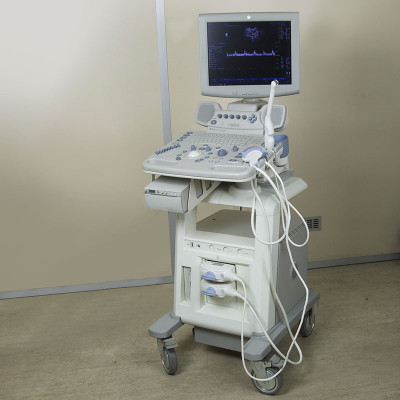 Classification IOTA pour définir une masse:
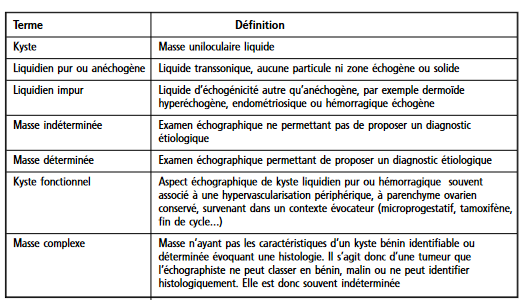 Examens complémentaires
IRM
En cas de masses complexes ou volumineuses
Masses IOTA indéterminée à l’échographie
Indispensable pour les lésions cancéreuses (bilan d’extension)

Scanner
Uniquement dans le bilan d’extension du cancer de l’ovaire
Scanner TAP pour rechercher des métastases
Examen peu utile dans les diagnostiques de tumeur ovarienne
Classification O-RADS IRM
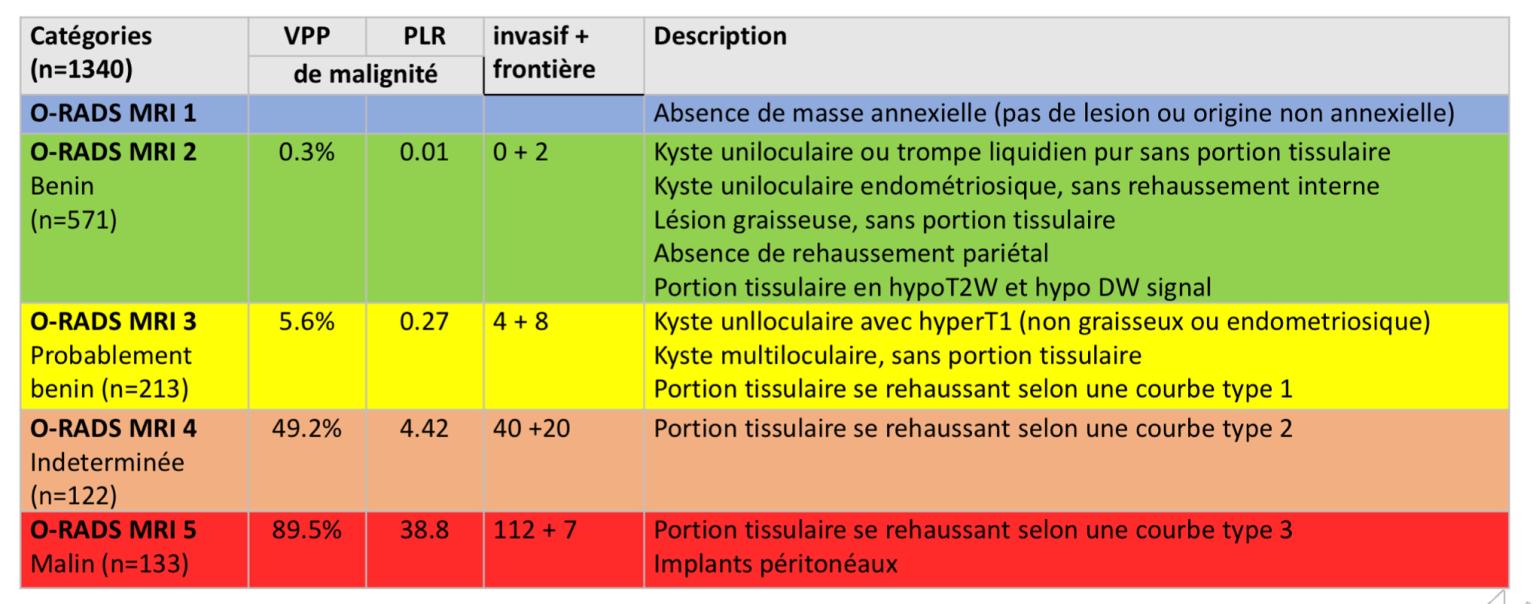 Exemples courants de kystes bénins
Kystes « fonctionnels » ou folliculaires
Très fréquents
Dérivé d’un follicule pré-ovulatoire (hormono-dépendant)
Souvent asymptomatique
Masse uniloculaire de 3 à 8cm
Disparait en 2-3 mois
Exemple de kyste fonctionnel
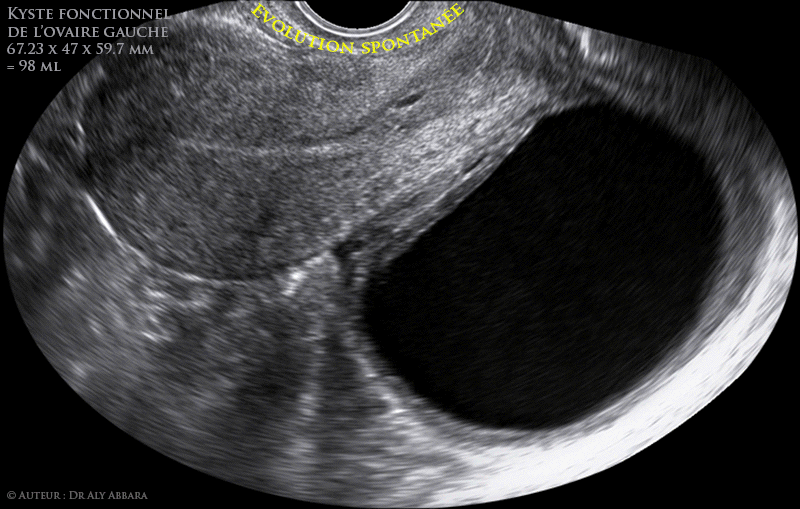 Exemples courants de kystes bénins
Endométriome
Lésion d’endométriose de l’ovaire
Douloureux
Accumulation hématique intrakystique
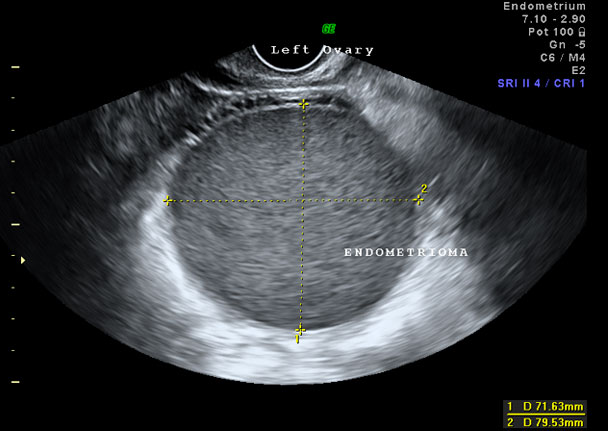 Exemples courants de kystes bénins
Tératomes matures
Masse souvent mixte
Grande variété tissulaire
Bénin
Prise en charge des lésions bénignes
Surveillance
Kystes supposés fonctionnels : échographie à 3 mois
Tumeurs ovarienne présumée bénignes : Echo / ans
Traitement hormonal
Endométriomes
Diminue de récurrence des kystes fonctionnels
Traitement chirurgical
Si la lésion est symptomatique (douleurs)
Taille important (+- 10cm)
En cas de doute sur la nature de la lésion (diagnostique)
Préservation de la fertilité
Si la chirurgie va être délétère sur la réserve ovarienne (endométriose)
Complications
TORSION OVARIENNE
Douleur aigue brutale « en coup de tonnerre »
Souvent accompagné de vomissements
Défense à l’examen
TV et écho endovaginale très douloureuse ++


URGENCE CHIRURGICALE ++ 
Coelioscopie, détorsion et traitement du kyste
Rarement annexectomie (si l’ovaire ne se recolore pas)
Coelioscopie de torsion ovariennes
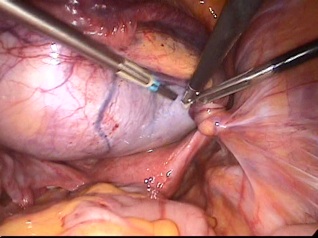 Complications
Hémorragie intra-kystique et rupture hémorragique
Douleur aigue, signes cliniques peu spécifiques
Echographie: 
Transformation hémorragique intra-kystique
Hémopéritoine +- abondant

Traitement
Surveillance si numération stable
Chirurgie si déglobulisation ou hyperalgésie
CANCER DE L’OVAIRE
Facteurs de risques
Génétiques
BRCA 1- 2 (sein et ovaire)
Lynch (colorectal endomètre mais aussi ovaire)
Augmentation du nombre de cycles
Nulliparité – règles précoces – ménopause tardive 
Obésité 
Age
Facteurs protecteurs:
Contraception hormonale 
Grossesse et allaitement 
Salpingectomie bilatérale (chirurgie de stérilisation)
Diagnostique
Aucun dépistage possible
CA 125 / Echographie de dépistage n’améliorent pas la survie

Signes cliniques très peu spécifiques
Gène /douleurs pelvienne et abdominale
Augmentation du périmètre abdominal (ascite)
Asymptomatique aux stades précoce
Diagnostic à 75% déjà en stade III

Bilan 
Echographie de débrouillage
IRM abdomino-pelvienne 
TDM TAP dans le bilan d’extension
Coelioscopie exploratoire
Dosage du CA 125 : utilité dans le suivi
Classification TNM
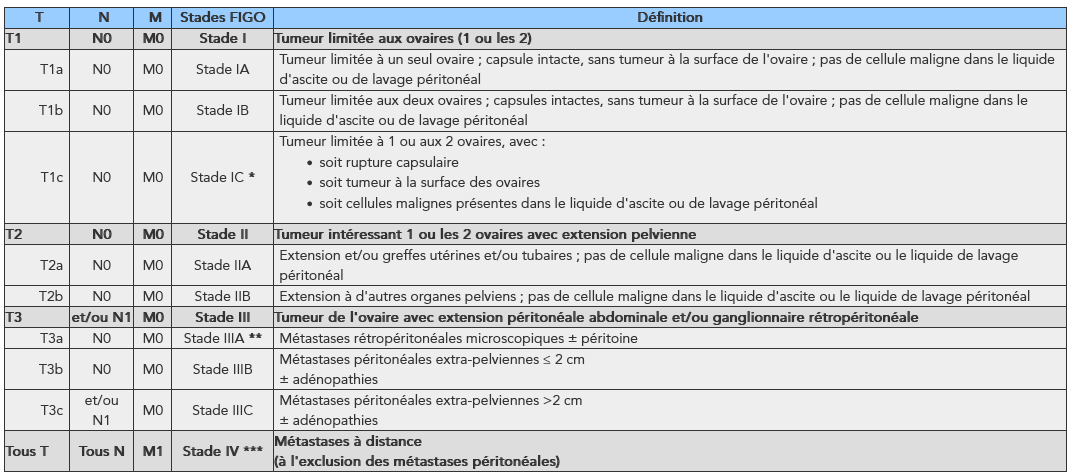 Traitement
Stades précoces I à II
Chirurgie « stadification »
Hystérectomie
Annexectomie bilat
Omentectomie infra gastrique
Appendicectomie
Lymphadénectomie pelv et lombo-aortique

Chimiothérapie adjuvante
Après chirurgie
Stades avancés III – IV
Chimiothérapie
Néoadjuvante pour réduire les lésions et permettre une chirurgie
Adjuvante
Palliative
Thérapie ciblée (antiangiogénique)

Chirurgie
Exploration avant chimio
D’exérèse complète si possible (lourde)
Tumeurs Frontières de l’ovaire
Souvent unilatérale

Touche la femme jeune (1/3 ont moins de 40 ans)

Taux de survie élevé à 94% à 5 ans

Traitement toujours chirurgical

Préservation de la fertilité si possible

Tumeur mucineuse, séreuses ou endométrioides
Stratégie diagnostique
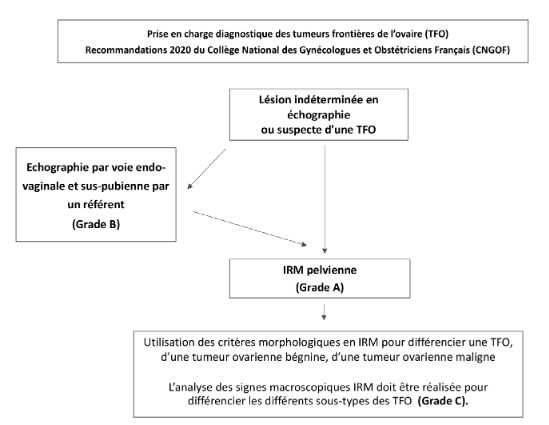 Stratégie chirurgicale
Tumeur de stade précoce
TUMEURS DU SEIN
Rappels anatomiques
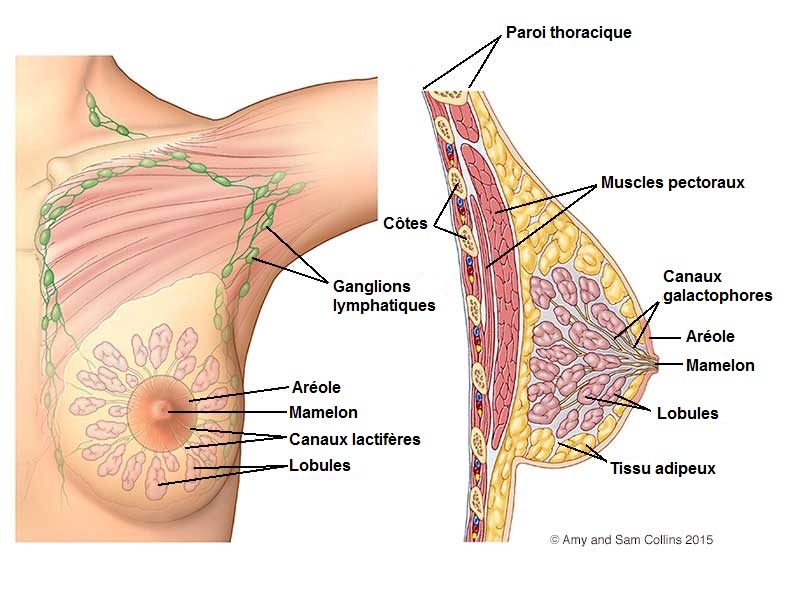 Généralités
Tumeurs dérivées de différents tissus
Canaux (papillomes, carcinomes canalaires)
Glandes (carcinome lobulaire
Tissus conjonctif (fibroadénomes sarcomes)
Tissus adipeux (lipomes)

Nombreuses tumeurs bénignes frontières et malignes

Symptomatologie
Douleur souvent annonciateur d’une pathologie bénigne
Cancer rarement douloureux -> dépistage ++
Ecoulement sanguinolent uniporique lorsqu’il y a un développement intra canalaire (papillomes)
Les lésions bénignes du sein
Fibroadénomes

Kystes

Hamartomes

Tumeurs phyllodes

Papillomes

Lipomes
Tumeurs bénignes du sein
Fibroadénomes
Tissus fibreux et glandulaire, sensible aux hormones
Epidémiologie:
Fréquents ++ 10% des femmes 
Se développent avant l'âge de 30ans
Clinique:
Masse ferme mobile lisse de 1 à 5cm
Souvent unique et unilatéral, 
Parfois douloureuse notamment à certain moment du cycle.
Imagerie
Echographie souvent suffisante +- IRM mammaire
Traitement
Surveillance (pas d’évolution maligne connue)
Exérèse chirurgicale (douleur, gène esthétique)
Tumeurs bénignes du sein
Kystes – mastopathie firbokystique
Paroi fine contenu liquidien
Peut être douloureux
Maladie fibrokystiques = kystes multiples du sein
Peut augmenter de taille rapidement
Imagerie:
Echographie souvent suffisante
Traitement:
Progestatifs locaux (Gel à la progestérne)
Ponction du kyste sous echographie
Chirurgie qu’en cas de récidive / échec de ponction
Autres tumeurs
Hamartome « le sein dans le sein »
Adénofirbolipome (tissus mammaire normal) entouré de tissus conjonctif
Anomalie congénitale du sein
2% d’évolution cancéreuse -> surveillance +- chirurgie
Tumeurs phyllodes
Masse ronde ferme et lisse, tissus conjonctif ou glandulaire
Tumeurs rare mais à potentiel évolutif
Evoluent rapidement en taille
50% sont totalement bénignes, 
10 à 20% évoluent en métastases
Traitement chirurgical recommandé +- radiothérapie
Tumeurs frontières
Lésions à risque de cancer infiltrant
Carcinomes In Situe (CIS) canalaires ou lobulaires
Risque de cancer X 10
Hyperplasie canalaires ou lobulaires atypiques, métaplasie cylindrique 
Risque de cancer X 4 à 5
Adénofibromes complexes, hyperplasie sans atypie, adénose sclérosante, papillomes 
Risque X 1,5 à 2

Diagnostic
Mammographie +- échographie mammaire +- IRM mammaire
BIOPSIE ++

Traitement habituellement chirurgical
Surveillance seulement pour certaines lésions
CANCER DU SEIN
DEPISTAGE

DIAGNOSTIC

PRISE EN CHARGE THERAPEUTIQUE

SURVEILLANCE
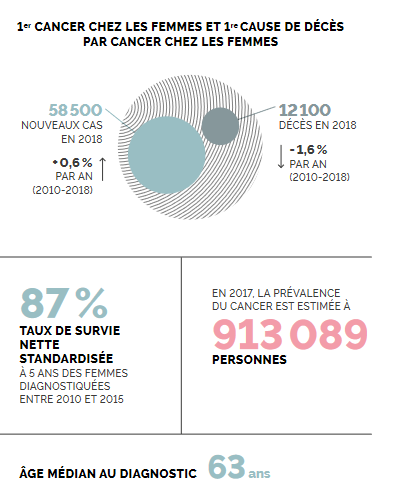 Epidémiologie (INCA 2018)
Facteurs de risques
facteurs de risque :
L’âge
La prédisposition génétique 
Un antécédent personnel de pathologie mammaire
Un antécédent personnel d’irradiation thoracique médicale à forte dose.  
dépendant des expositions hormonales endogènes 
âge à la puberté, nombre d’enfants, âge à la première grossesse, allaitement, surpoids/obésité (10% des cancers!) et exogènes (traitement hormonal de la ménopause). 
la consommation d’alcool (15% des cancers!) et le tabagisme
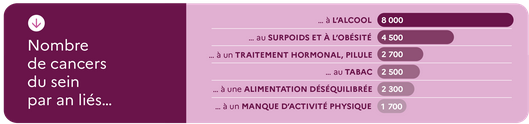 DEPISTAGE DU CANCER DU SEIN
Dépistage organisé

Dépistage individuels

Dépistage adapté aux facteurs de risques
DEPISTAGE ORGANISE
TOUTES LES FEMMES
De 50 à 75 ans

Tous les deux ans

Par mammographie
+- échographie

Double lecture

Organisé : Courriers Gratuité
Dépistages individuels
Dépistage en fonction du risque personnel (reco HAS 2018)
	- Classification par groupes
	- Score de risques familiaux (BOADICEA)
	- Stratégie de dépistage en fonction du groupe
Palpation et autopalpation
Dépistage individuel simple et efficace
Risque génétique
Anomalie mammographique
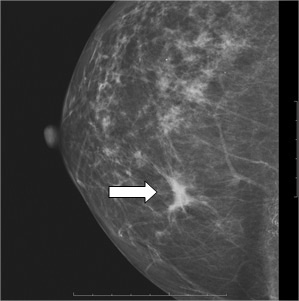 Classification Bi-RADS
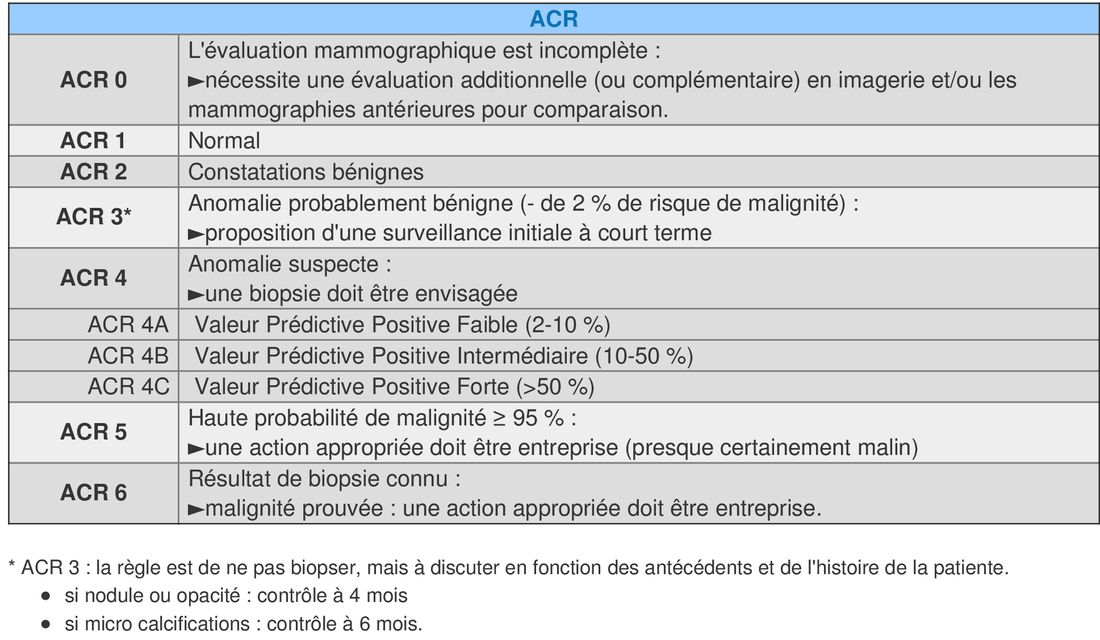 De l’image au diagnostic
BIOPSIE 

Microbiopsies (aiguille 14 – 16G)
Guidage échographique
+- mise en place d’un clip de repérage

Macrobiopsie
Foyer de microcalcification
Guidage stéréotaxique ou échographique
Possible sous guidage IRM
Résultat de biopsie
Le bilan d’extension
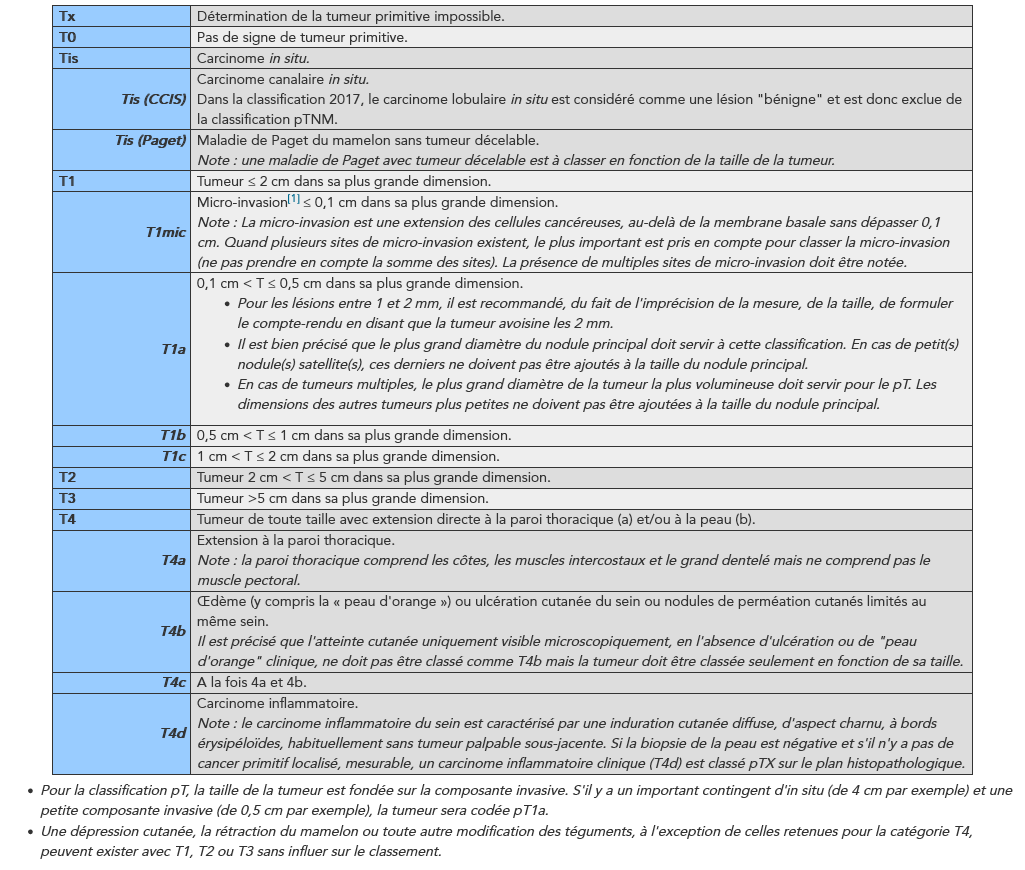 Cancer du sein
Principes thérapeutiques
Parcours des patientes
Chirurgie
Du sein
Conservatrice :
 tumorectomie/ zonectomie
Chirurgie oncoplastique
Non conservatrice : mammectomie (ou mastectomie)

Du creux axillaire – des ganglions
Sentinelle si bilan initial N0
Après repérage (colorimétique, marqueur radioactif, fluorescence)
Curage ganglionnaire si atteinte ganglionnaire

Chirurgie de reconstruction (nombreuses techniques)
Immédiate (RMI)
Différée
Principaux traitements
CHIRURGIE

CHIMIOTHERAPIE

RADIOTHERAPIE

HORMONOTHERAPIE
Chimiothérapie
Néo-adjuvante : avant la chirurgie
Cancer triples négatifs, HER 2 positif (bénéfice en survie)
Cancers métastatiques d’emblée
Pour réduire la taille des lésions (traitement conservateur)

Adjuvante
Après la chirurgie
Limite le risque de récidive

Thérapies ciblées
Anti-HER2 -> anticorps monoclonal trastuzumab
Toujours en association avec la chimiothérapie
Principaux traitements
CHIRURGIE

CHIMIOTHERAPIE

RADIOTHERAPIE

HORMONOTHERAPIE
Radiothérapie
Après chirurgie conservatrice 
irradiation du sein 50Gy/25 fractions
Environ 5 semaines de traitement

Si ganglions positifs
Irradiation de la paroi thoracique et du creux axillaire

Utile dans l’autres cas particuliers
Principaux traitements
CHIRURGIE

CHIMIOTHERAPIE

RADIOTHERAPIE

HORMONOTHERAPIE
Hormonothérapie
Femme non ménopausée
TAMOXIFENE 20mg par jours
Pendant 5 ans (10 ans si N+)
Surveillance de l’endomètre, risque thrombotique

Femme ménopausée
Anti aromatase
Pendant 5 ans
Attention à l’ostéoporose -> ostéodensitométrie
Principaux traitements
CHIRURGIE

CHIMIOTHERAPIE

RADIOTHERAPIE

HORMONOTHERAPIE
Surveillance après cancer
Soins complémentaires
Soins cutanés / esthétiques
Perte de cheveux -> informer, prévoir, adapter
Soins de cicatrices -> brulures post radiothérapie/ chirurgie 
Gestion des prothèse externes

Kinésithérapie ++
Soins de cicatrices -> traitement des adhérences
Soins de la lymphostase après curage

Activité physique +++
Diminue la récidive améliore la fatigue post thérapeutique

Soutient psychologique
A chaque étape proposer des soins psychologiques
Aide de l’entourage et de l’accompagnement
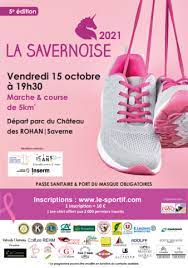 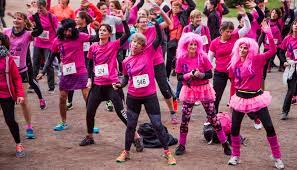 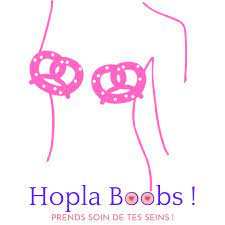 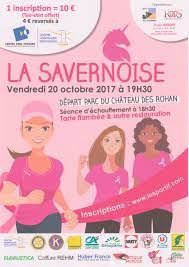 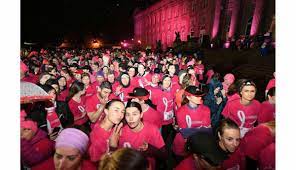